Learning intention: To represent numbers in different ways.
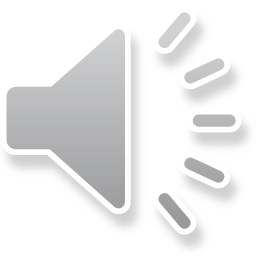 Use the number line to count to 10.
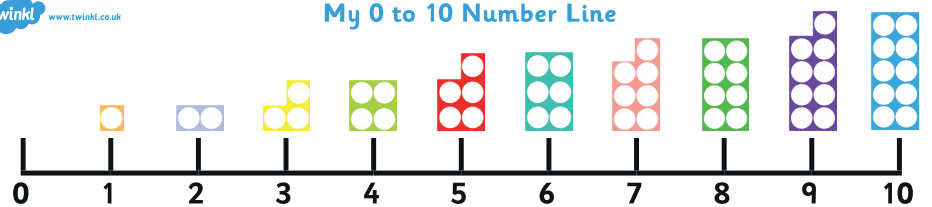 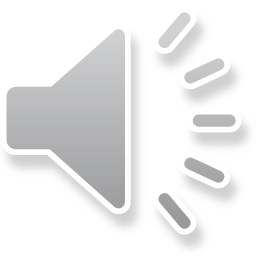 Today we are going to look at teen numbers, numbers between 11 and 20 and represent them using Numicon.
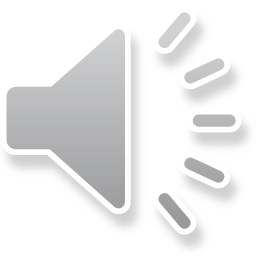 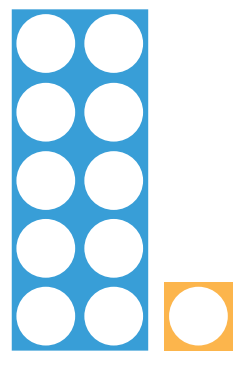 11
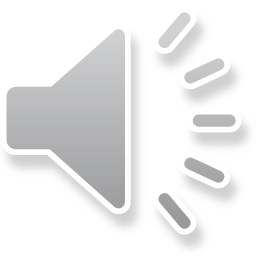 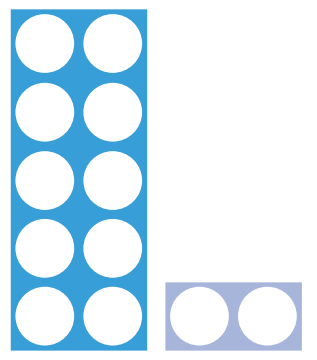 12
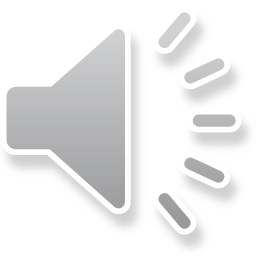 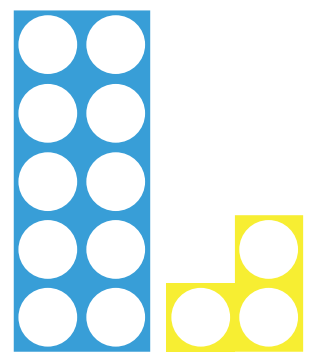 13
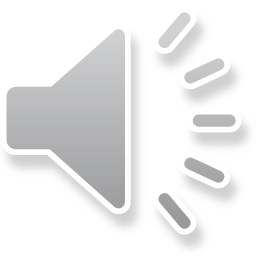 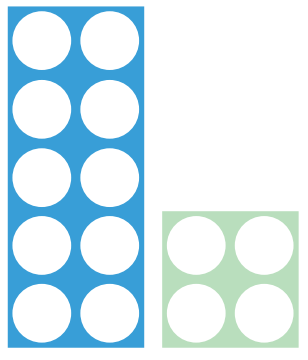 14
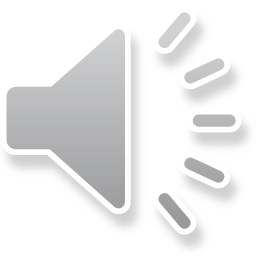 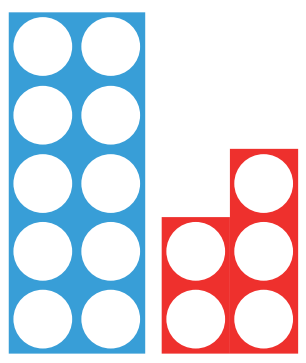 15
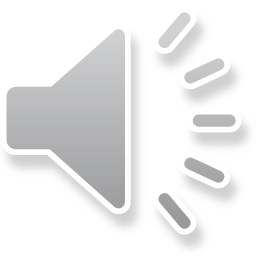 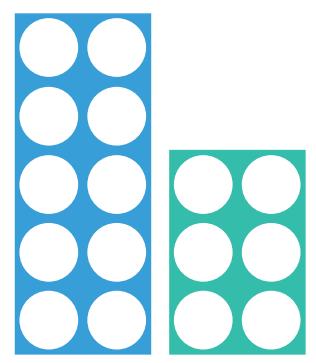 16
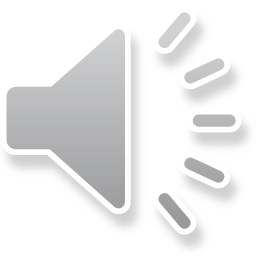 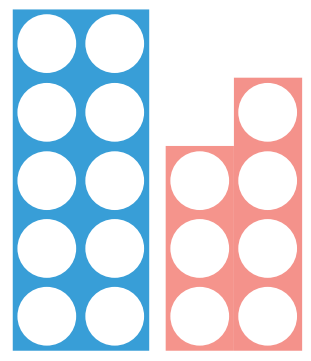 17
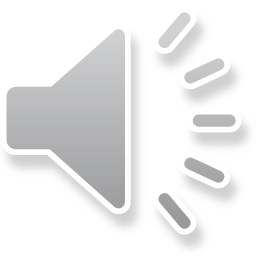 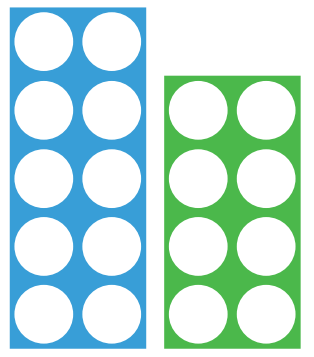 18
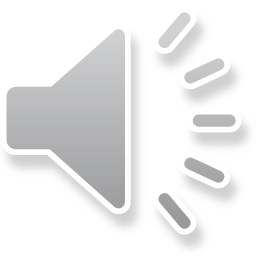 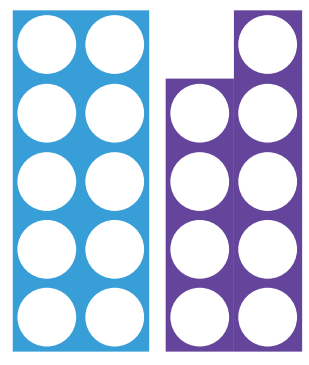 19
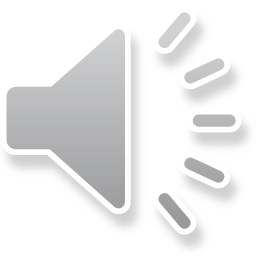 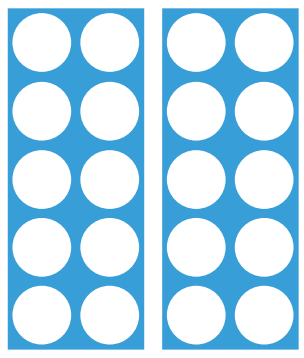 20
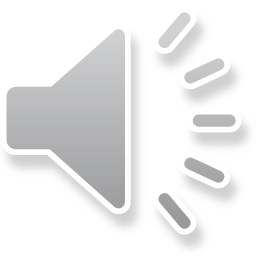 Use the number line to see if you can count from 11 to 20.
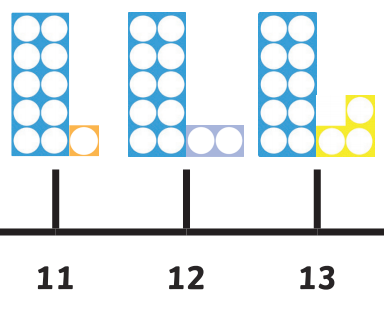 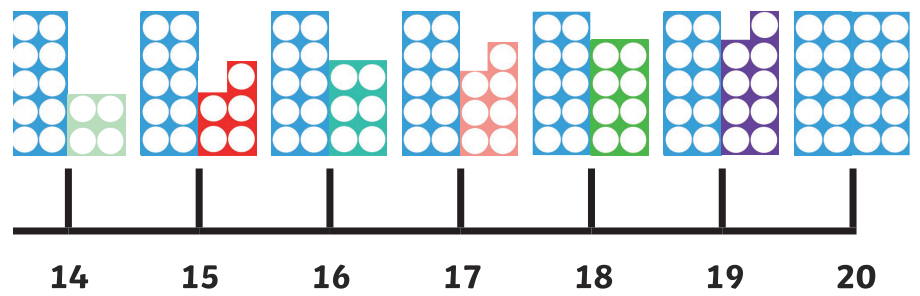 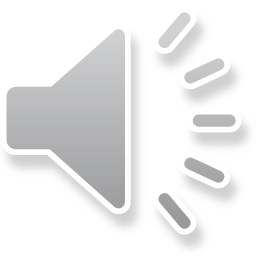